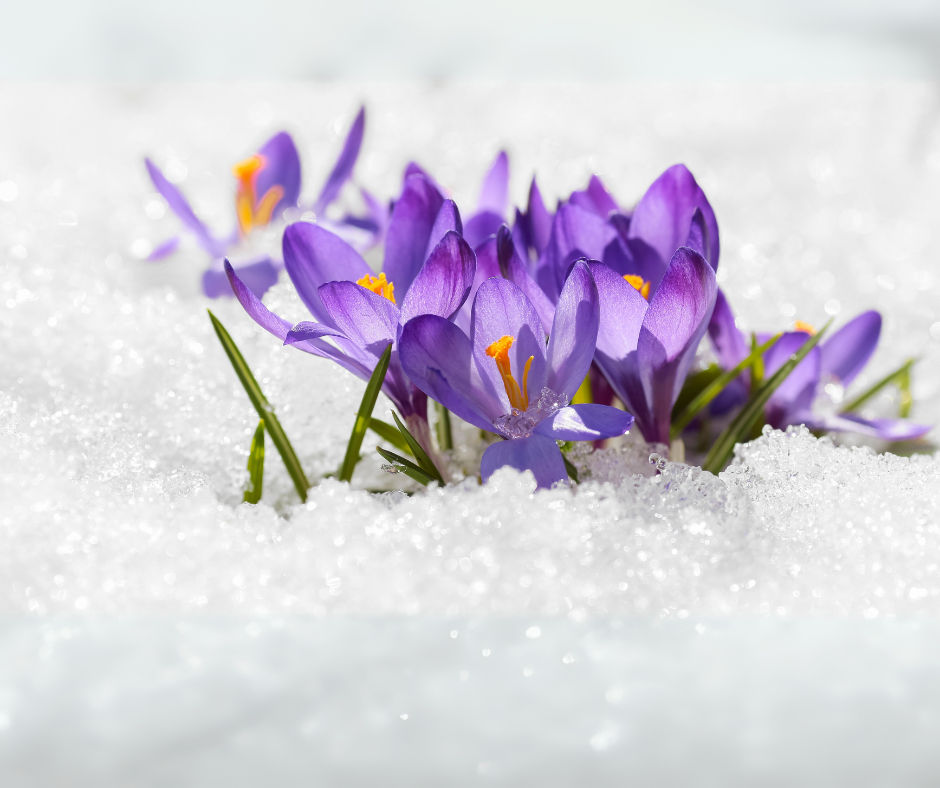 Springtime of theSpirit
Mission and Service
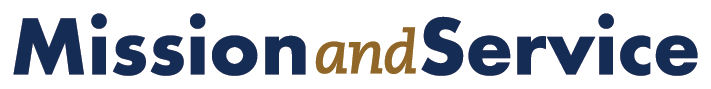 Mission and Service partners are like the first flowers of spring—blooming where they are needed most.
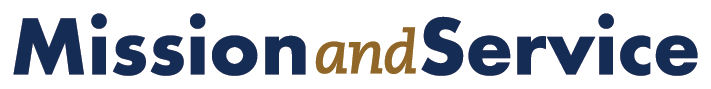 [Speaker Notes: First come the tiny snowdrops, bravely peeking out over the melting snow. Then, the crocuses with their delicate purple petals, followed by the buttery-yellow daffodils. By the time I’m bundling up for Easter service, tulips in every colour of Joseph’s splendid coat are blooming.
 
Spring reminds us of renewal, of hope, of life returning. And in this Easter season, I see that same renewal in the Mission and Service work that your generosity makes possible.
 
Because of you, Mission and Service partners are like the first flowers of spring—blooming where they are needed most. Your compassion takes root and becomes warmth and care for those in crisis, hope for those facing hardship, and new possibilities for communities near and far.
 
Like the crocuses and tulips, our shared ministry blossoms in many forms, responding to the needs of different communities in the ways that will help most. Your support makes this possible, and for that, we are deeply grateful.
 
This Easter, may you be like the first flowers of spring—vibrant, alive, and bringing joy to those around you. In this time of renewal, know that your generosity through Mission and Service will help even more seeds of hope take root and grow. Thank you.]